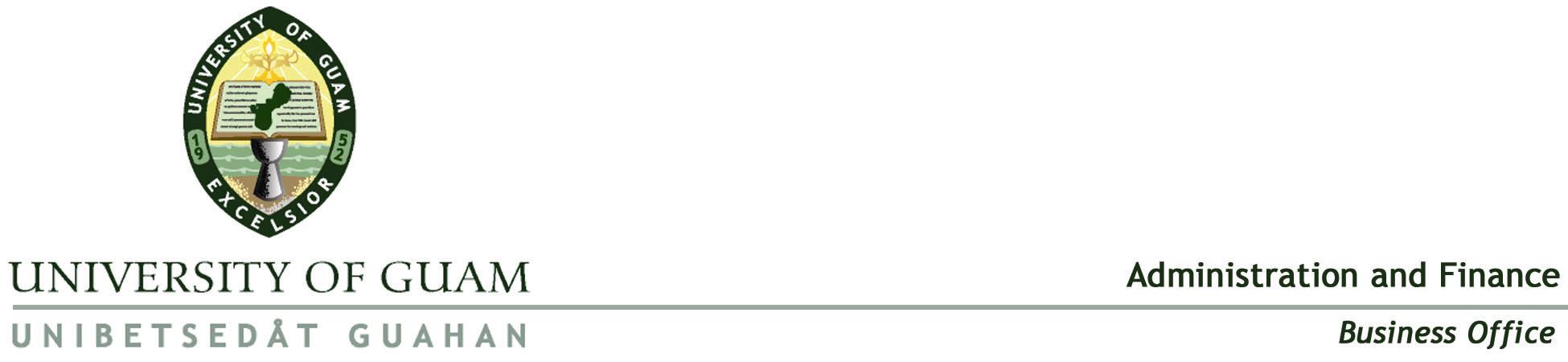 Business Office ClinicNon-Appropriated Funds (NAF)& Auxiliary Funds
November 23, 2015
SBPA Building, Room 261
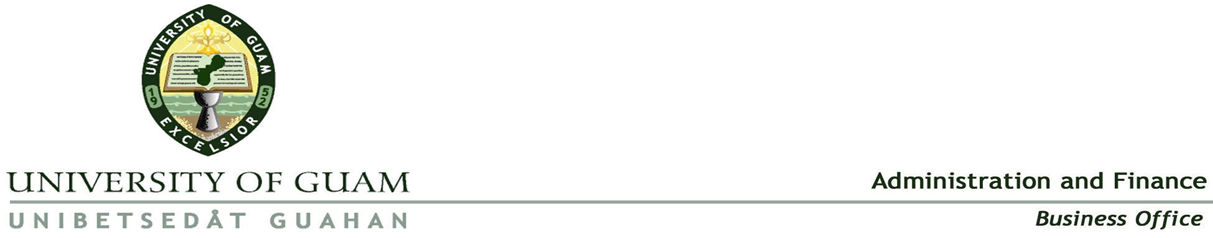 Account Structure

Example:
26-2F-120010-A-5200510
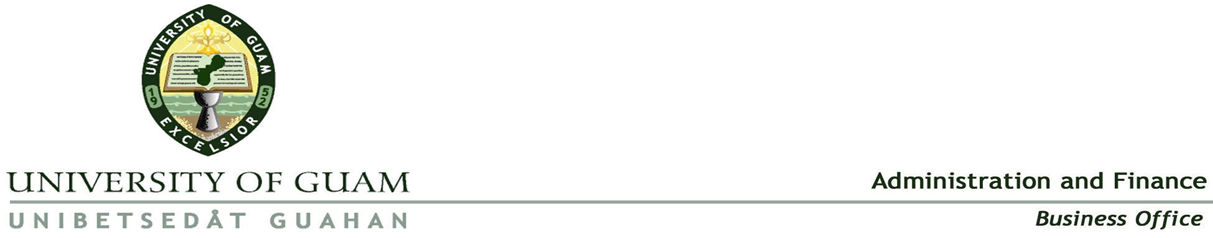 Account Structure
Fund:        26-2F-120010-A-5200510
Source:     26-2F-120010-A-5200510
Unit:          26-2F-120010-A-5200510
Function:  26-2F-120010-A-5200510
Object:      26-2F-120010-A-5200510
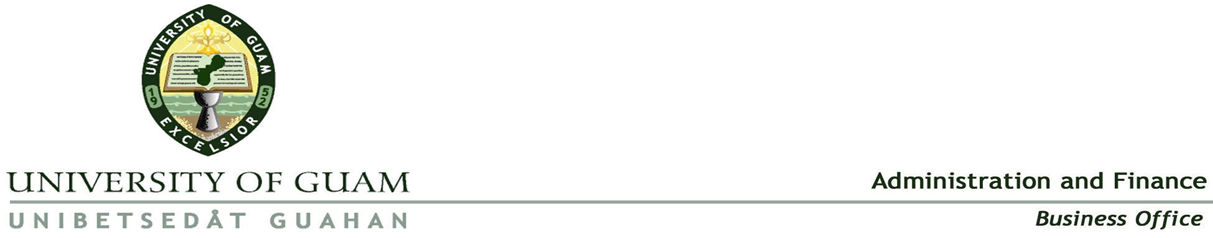 Funds
10  Local
26  Indirect Costs
27  Discretionary Cost
28  Non-Appropriated Funds (NAF)
41  Auxiliary
42  Unrestricted Non-Auxiliary
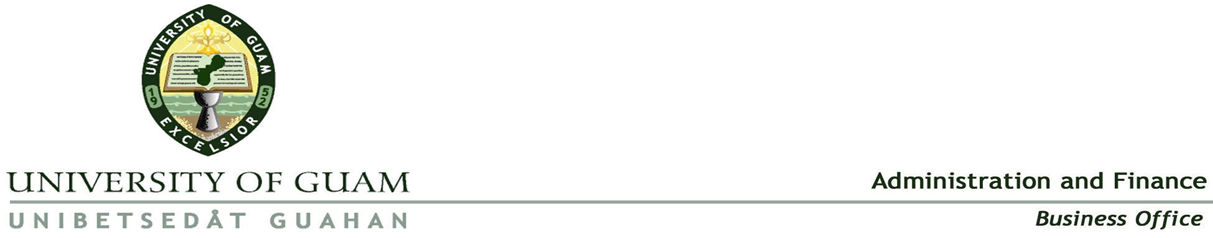 Account Structure
Fund:        26-2F-120010-A-5200510
Source:     26-2F-120010-A-5200510
Unit:          26-2F-120010-A-5200510
Function:  26-2F-120010-A-5200510
Object:      26-2F-120010-A-5200510
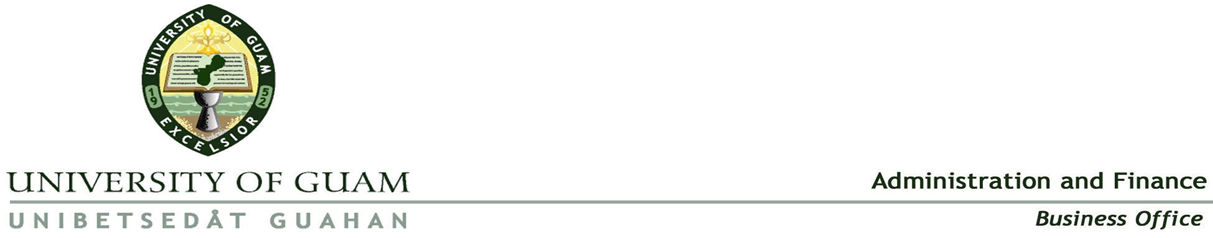 Account Structure
Example:
26-2F-120010-A-5200510
Fund:        Discretionary
Source:     2016 Federal
Unit:          CNHS 
Function:  Academic Support
Object:      Travel
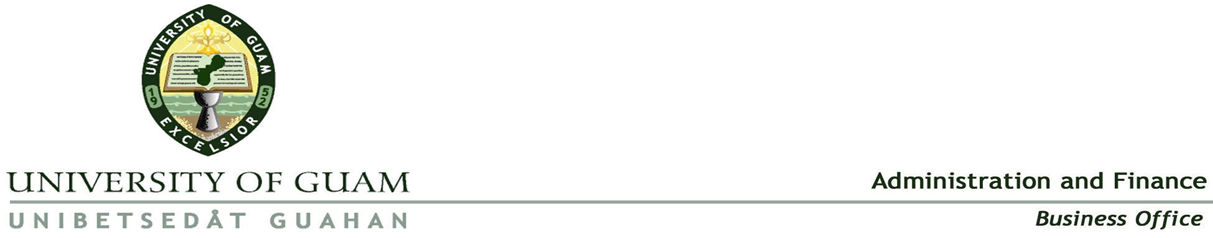 Account Structure
Another Example:
28-34-720599-T-5201505
Fund:         Non-Appropriated Funds
Source:      Continuing, Other Activity (Non-local/Fed)
Unit:           Business Office 
Function:   Institutional Support
Object:       Office Supplies and Materials
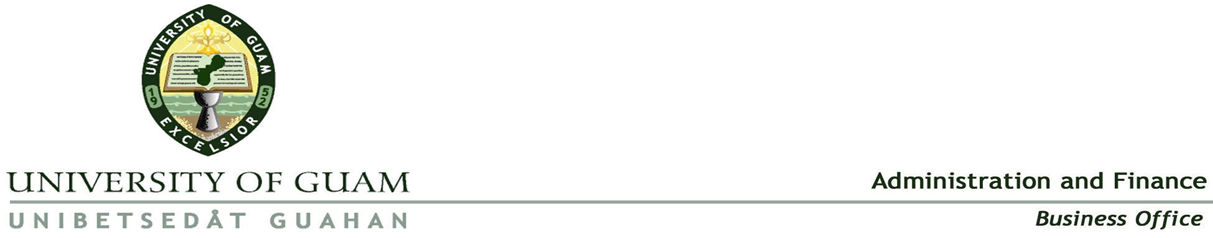 Funds
26  Indirect Costs
27  Discretionary Cost
28  Non-Appropriated Funds (NAF)
41  Auxiliary
42  Unrestricted Non-Auxiliary
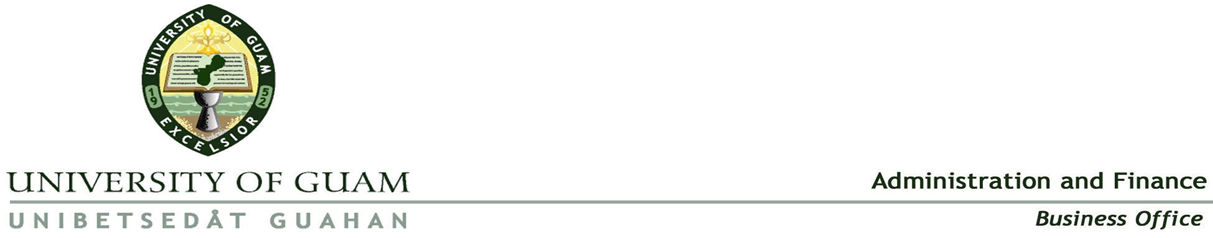 26 - Indirect Costs
Where are these funds from?
  - Revenues from Federal Grants
What can these funds be used for?
  - Expenses for Unit/department to meet their objective
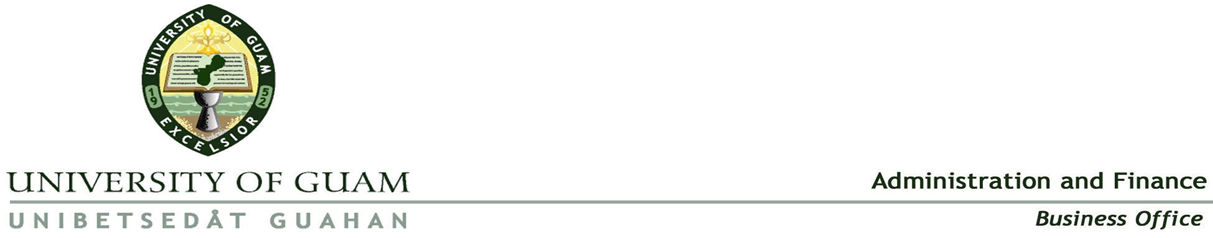 27 – Discretionary Funds
Where are these funds from?
  - Salary Buy-outs
What can these funds be used for?
  - Expenses for Unit/department to meet their objective
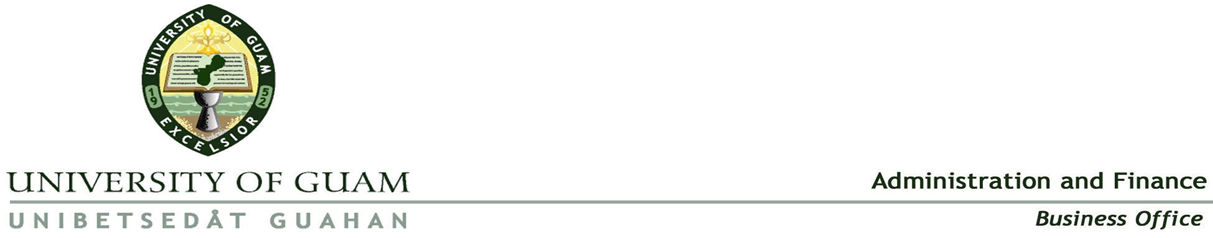 28 – Non-Appropriated Funds
Where are these funds from?
  - Revenue from income generated by departments
What can these funds be used for?
  - Expenses for Unit/department to meet their  objective
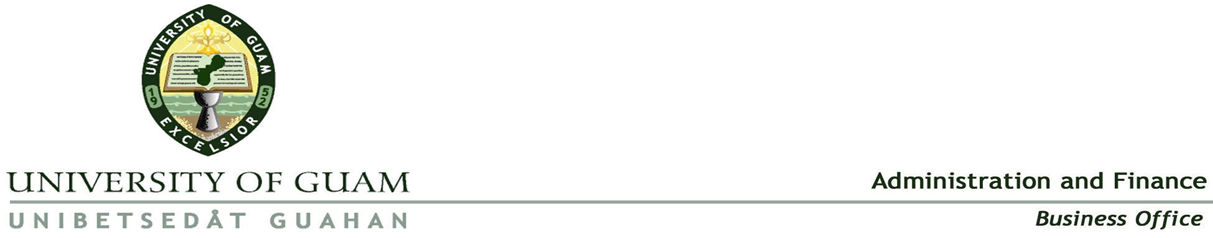 41 – Auxiliary
Where are these funds from?
Revenue generated by departments
Bookstore, Housing/Dorm, ELI, Calvo Fieldhouse

What can these funds be used for?
Expenses for Unit/department to meet their  objective
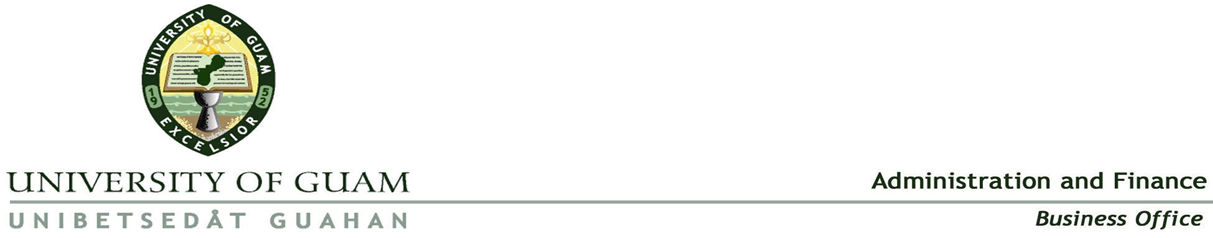 42 – Non-Auxiliary
Where are these funds from?
Revenue generated by departments;
PIP, SGA, CLASS, Student Health Services
	
What can these funds be used for?
Expenses for Unit/department to meet their  objective
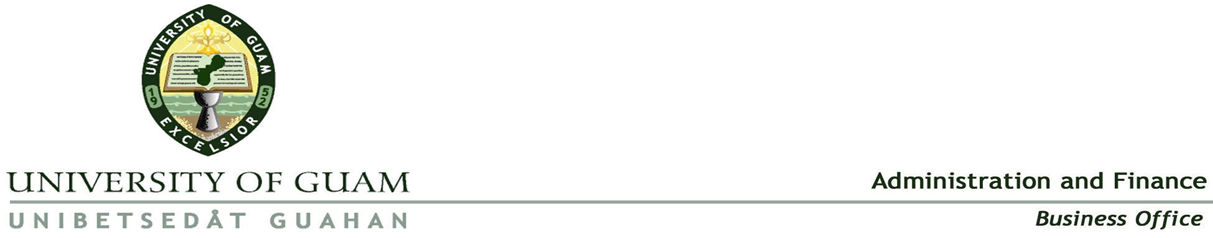 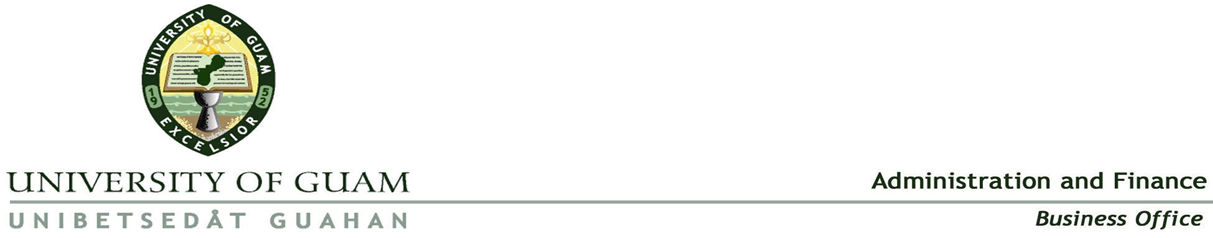 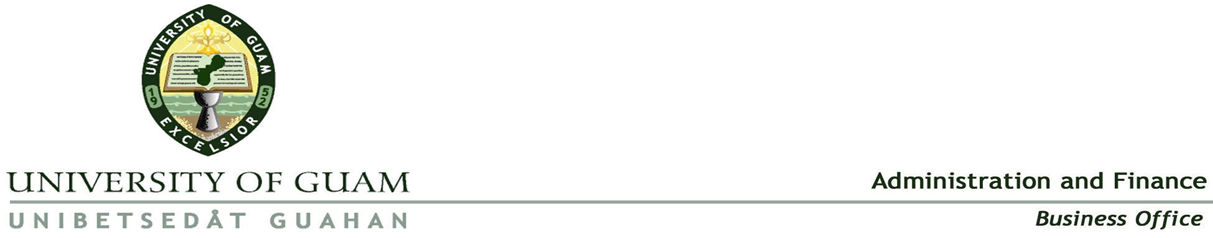 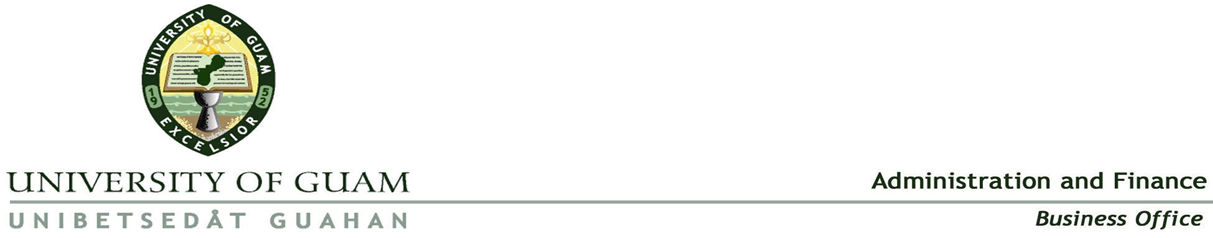 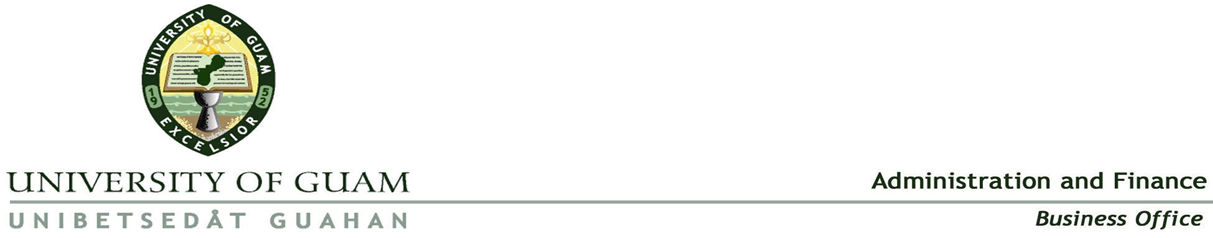 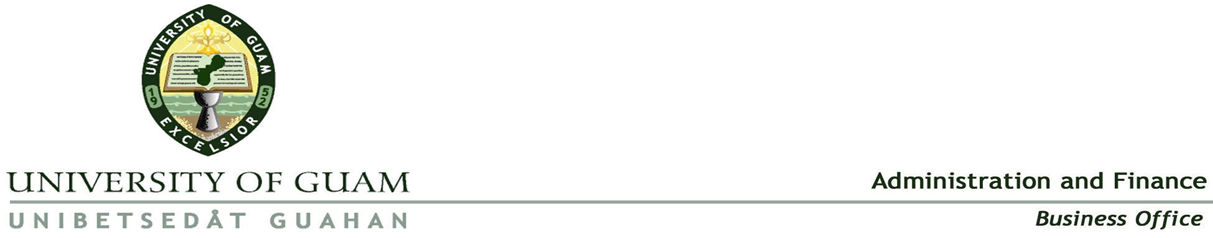 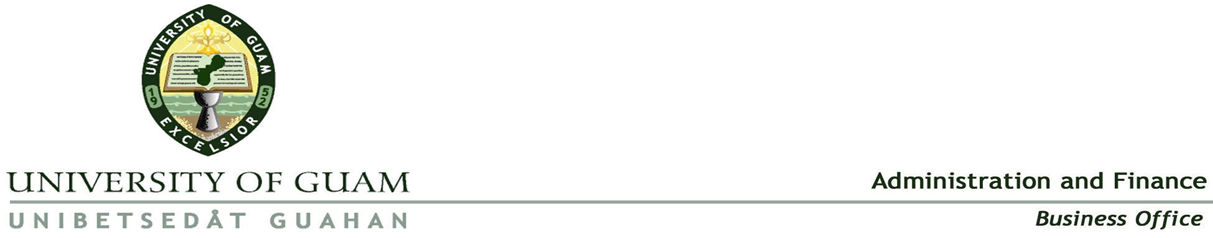 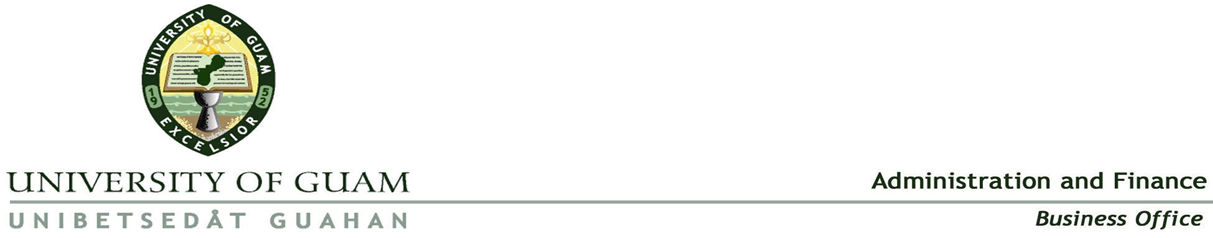 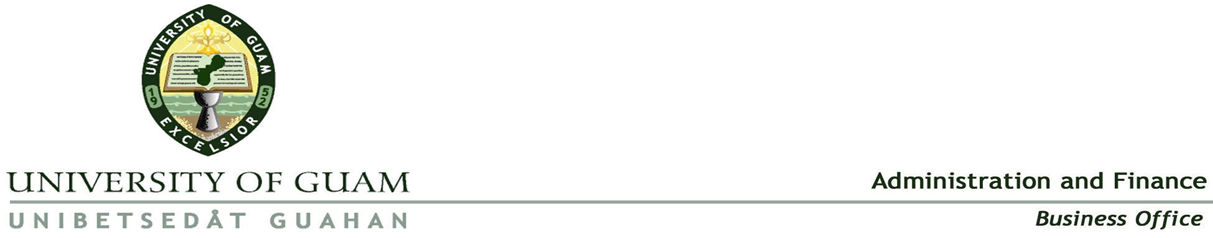 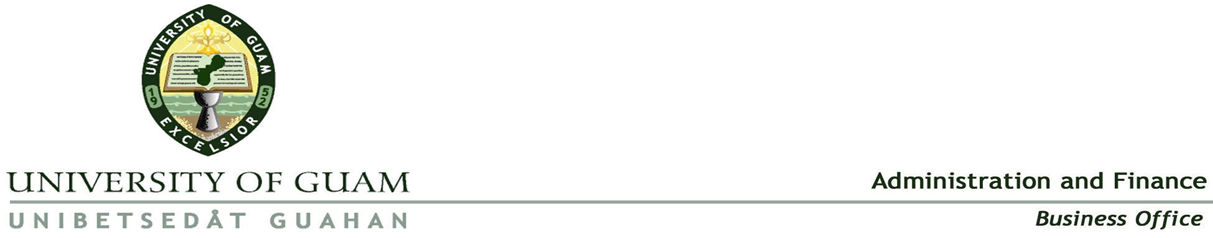 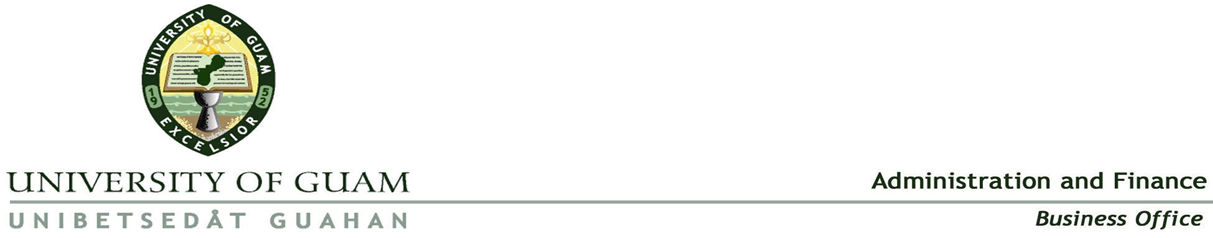 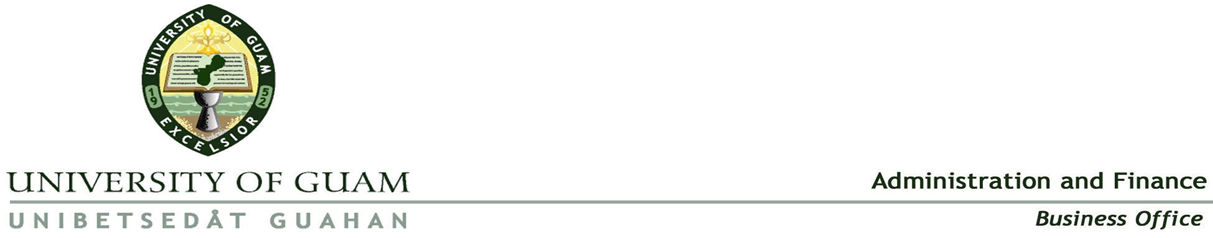 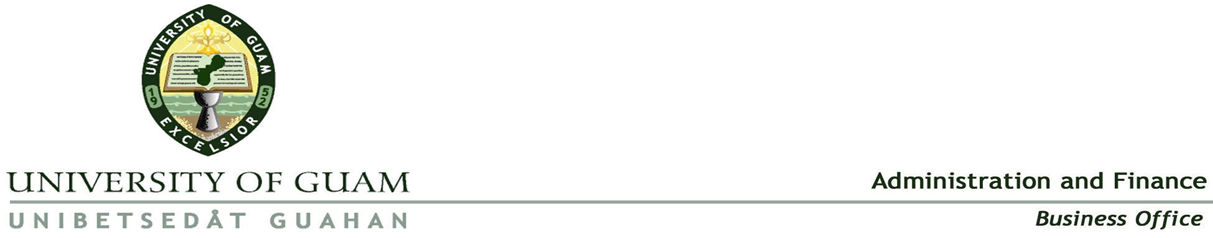